Антонис ван Дейк(1599 – 1641)
Любимый ученик Рубенса
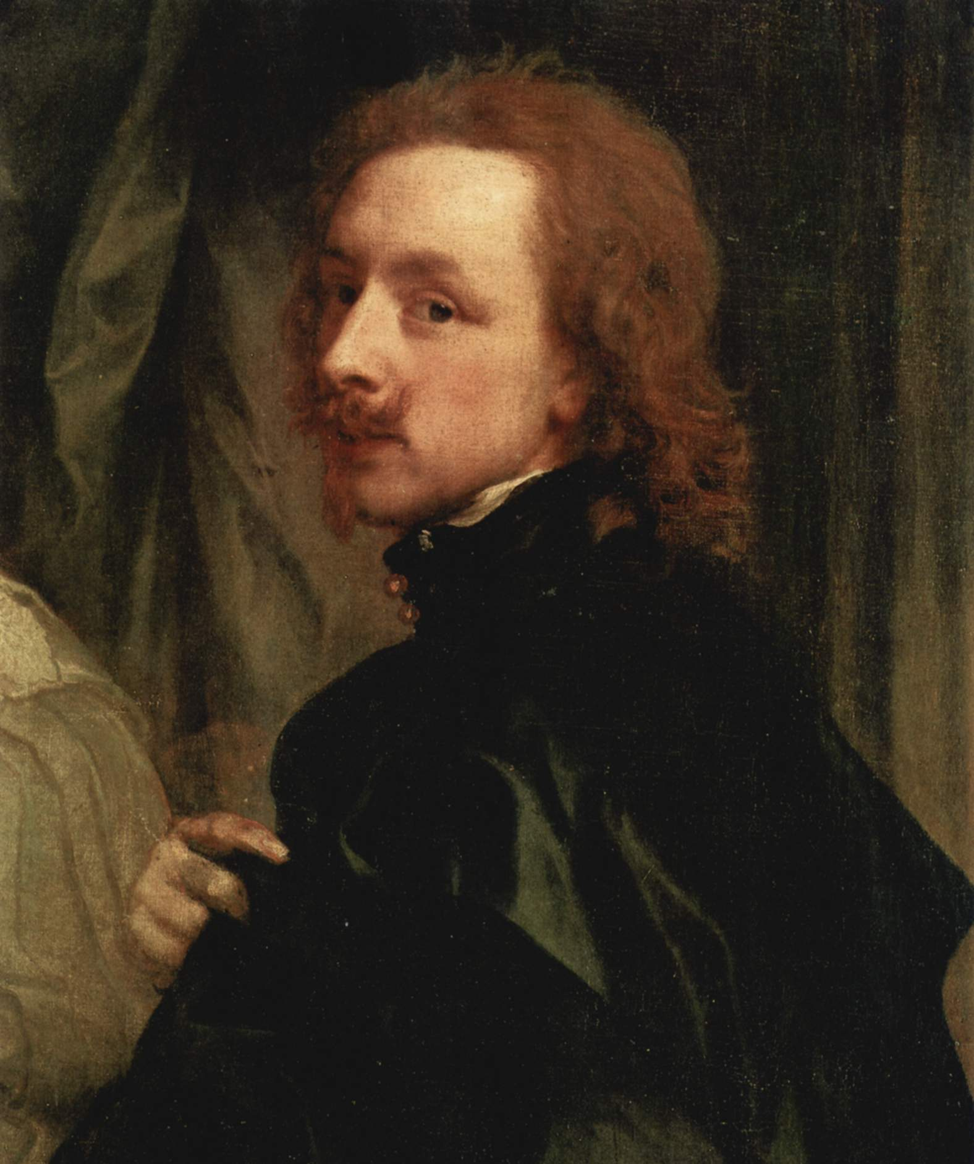 Антонис ван Дейк. Автопортрет
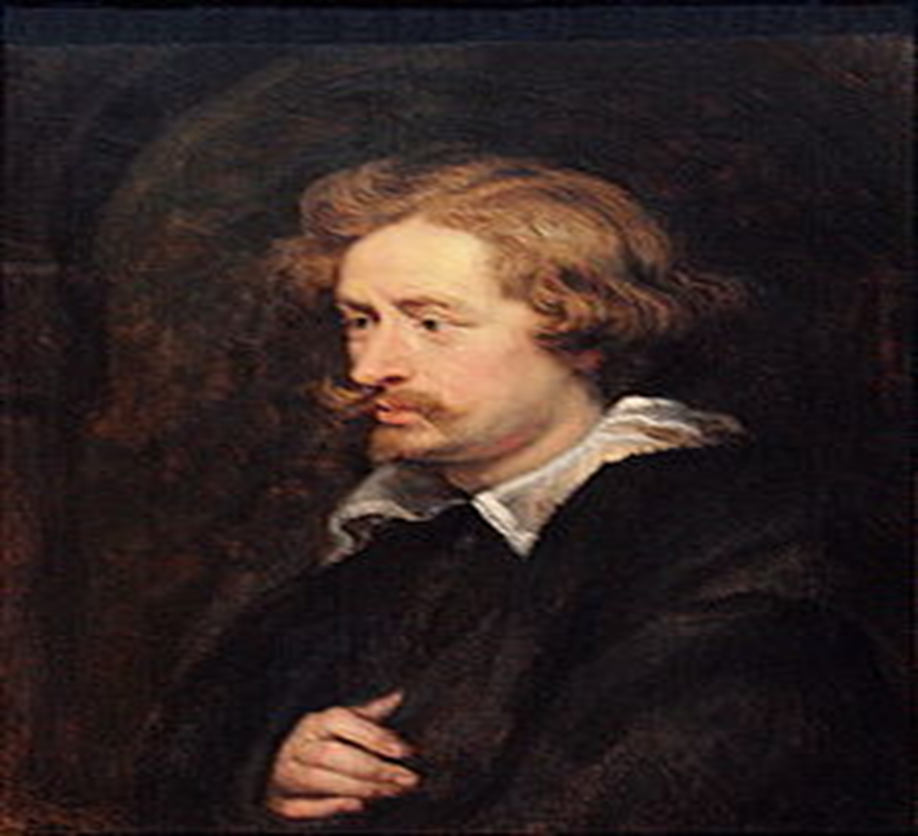 Антонис ван Дейк (1627-1628)  Рубенс, Питер Пауль в Лувре
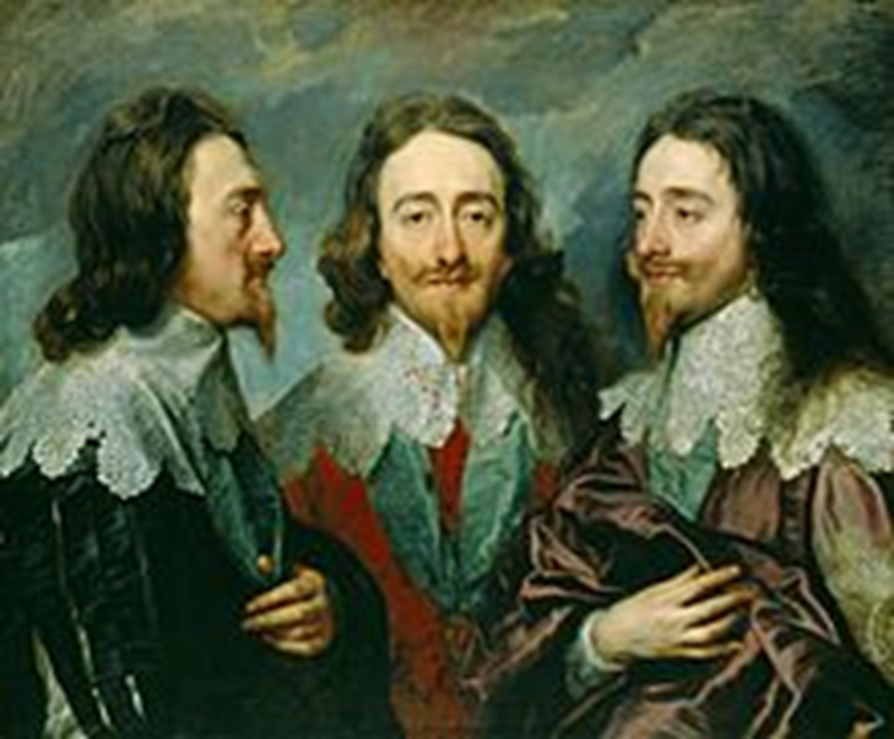 Антонис ван Дейк. Портрет короля Карла Первого.
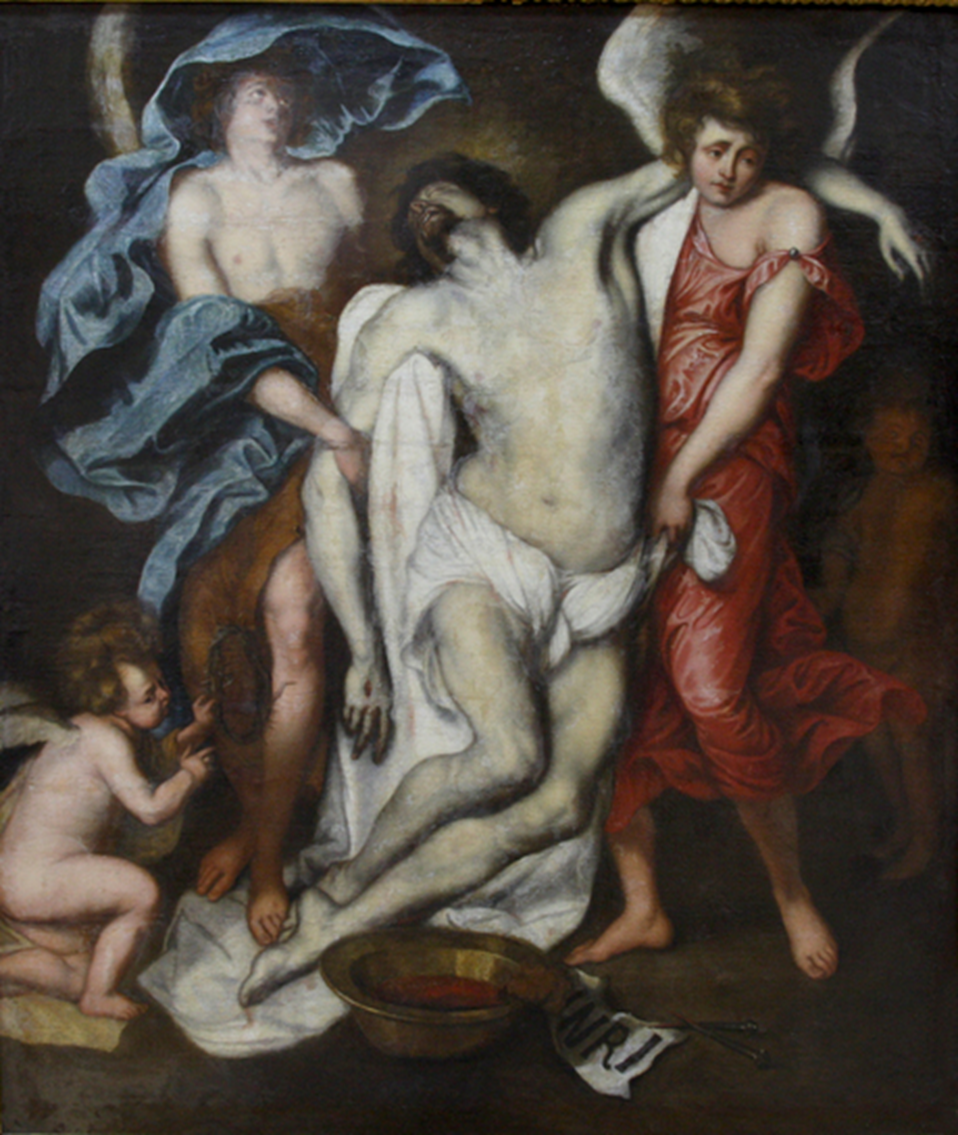 Антонис ван Дейк. Снятие с креста. 
Национальная галерея Армении
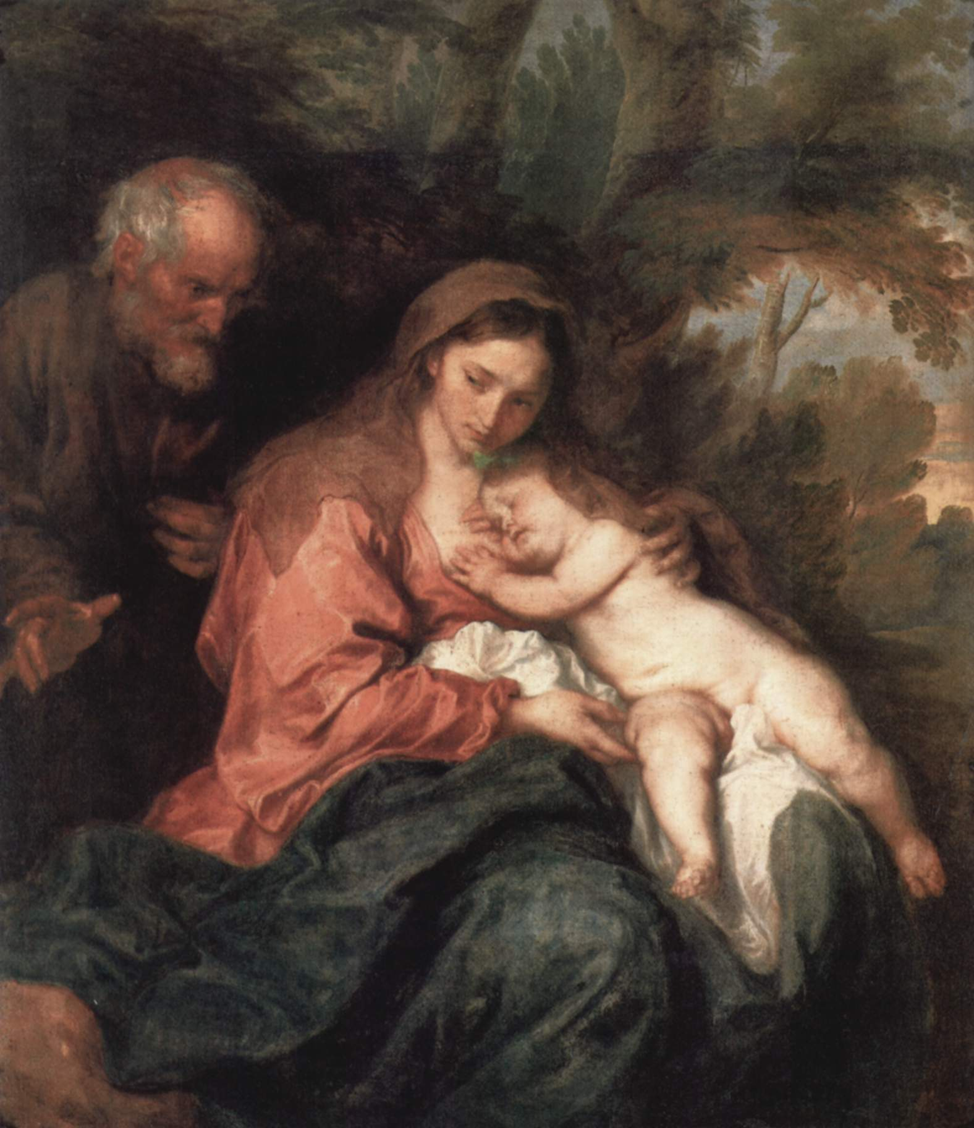 Отдых на пути в Египет, 1630.
Галерея в Мюнхене.